Developing Focus and Maintenance Goals
CALIFORNIA DEPARTMENT OF EDUCATION
FEBRUARY 9, 2021
Webinar Series
Tuesdays @ 2
Thursdays @ 3
2/9: Developing Focus Goals and Maintenance Goals for the LCAP
2/11: The CA School Dashboard Local Indicator Process for 2021–22
2/18: Data and the LCAP, Part 2
2
Availability of Templates
Approved LCAP Template: https://www.cde.ca.gov/re/lc/documents/lcaptemplate2020rev.docx 
LCAP Expenditure Tables Template: https://www.cde.ca.gov/re/lc/documents/lcapexpendituretable.xlsx 
Approved LCAP Annual Update Template: https://www.cde.ca.gov/re/lc/documents/lcapannuupd2021rev.docx 
eTemplate – anticipated launch by March 1, 2021
3
Purpose
To review the requirements for goals in the Local Control and Accountability Plan (LCAP) 
To provide an overview of the requirements for focus goals and maintenance goals
To provide examples of focus goals and maintenance goals
4
Framing the LCAP
A tool to set goals, plan actions, and leverage resources to improve student outcomes
5
The Local Control and Accountability Plan
School districts and county offices of education (COEs) are required to develop, adopt, and annually update a three-year LCAP using a template adopted by the California State Board of Education (SBE). 
Charter schools may complete the LCAP to align to the terms of the charter school’s budget
The LCAP must include a description of the annual goals to be achieved for each student group for each state priority and for any local priorities identified by the local governing board or body of the school district or COE, or in the charter school petition
6
Functions of the LCAP
The LCAP development process serves three distinct, but related functions: 
Comprehensive Strategic Planning
Meaningful Stakeholder Engagement
Accountability and Compliance
7
Reminders
The prompts in the LCAP Template are required to be written in a way that is understandable and accessible to parents. 
The Instructions provide technical information for local educational agencies (LEAs) to complete the template properly.
Instructions have the full force of the law and supersede the prompts.
8
What Data Do We Use?
In the absence of state and local indicators within the California School Dashboard (Dashboard), LEAs will need to use 
available state data; 
available local data; and 
stakeholder input
9
Requirements
10
Prioritizing LCFF Priorities/Goals
LEAs should prioritize the goals, specific actions, and related expenditures included within the LCAP within one or more state priorities. 
LEAs should consider stakeholder input and available data in determining whether and how to prioritize its goals within the LCAP.
In order to support prioritization of goals, the LCAP template provides LEAs with the option of developing three different kinds of goals:
Focus Goal
Broad Goal
Maintenance of Progress Goal
11
[Speaker Notes: LEAs must continue to track progress of metrics in all LCFF priorities.]
Types of Goals
Focus Goal: A Focus Goal is relatively more concentrated in scope and may focus on a fewer number of metrics to measure improvement. A Focus Goal statement will be time bound and make clear how the goal is to be measured.
Broad Goal: A Broad Goal is relatively less concentrated in its scope and may focus on improving performance across a wide range of metrics.
Maintenance of Progress Goal: A Maintenance of Progress Goal includes actions that may be ongoing without significant changes and allows an LEA to track performance on any metrics not addressed in the other goals of the LCAP.
12
Specifics for Focus Goals (1)
Goal Description: The description provided for a Focus Goal must be specific, measurable, and time bound. 
An LEA develops a Focus Goal to address areas of need that may require or benefit from a more specific and data intensive approach. 
The Focus Goal can explicitly reference the metric(s) by which achievement of the goal will be measured and the time frame according to which the LEA expects to achieve the goal.
13
Specifics for Focus Goals (2)
“Why”: Explain why the LEA has chosen to prioritize this goal. 
An explanation must be based on Dashboard data or other locally collected data. 
LEAs must describe how the LEA identified this goal for focused attention, including relevant consultation with stakeholders. 
LEAs are encouraged to promote transparency and understanding around the decision to pursue a focus goal.
14
Examples of Focus Goals
15
Specifics for Maintenance Goals (1)
Goal Description: Describe how the LEA intends to maintain the progress made in the LCFF State Priorities not addressed by the other goals in the LCAP. 
Use this type of goal to address the state priorities and applicable metrics not addressed within the other goals in the LCAP. 
The state priorities and metrics to be addressed in this section are those for which the LEA, in consultation with stakeholders, has determined to maintain actions and monitor progress while focusing implementation efforts on the actions covered by other goals in the LCAP.
16
Specifics for Maintenance Goals (2)
“Why”: Explain how the actions will sustain the progress exemplified by the related metrics.
17
Additional Opportunities
18
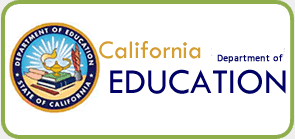 Hosted by
In collaboration with the
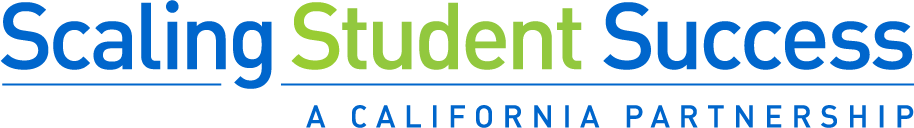 Workshop: LCAP Goals focused on Educating the Whole Child
This networking session will lean on lessons learned from CA LEAs that have created Graduate Profiles to more broadly and equitably define student success and incorporated them into their LCAP goals. 
We’ll facilitate breakout discussions and share examples and resources from our Community of Practice.
Thursday, February 25
3:00 - 4:30 PM
To register:


Questions: Roman@ScalingStudentSuccess.org
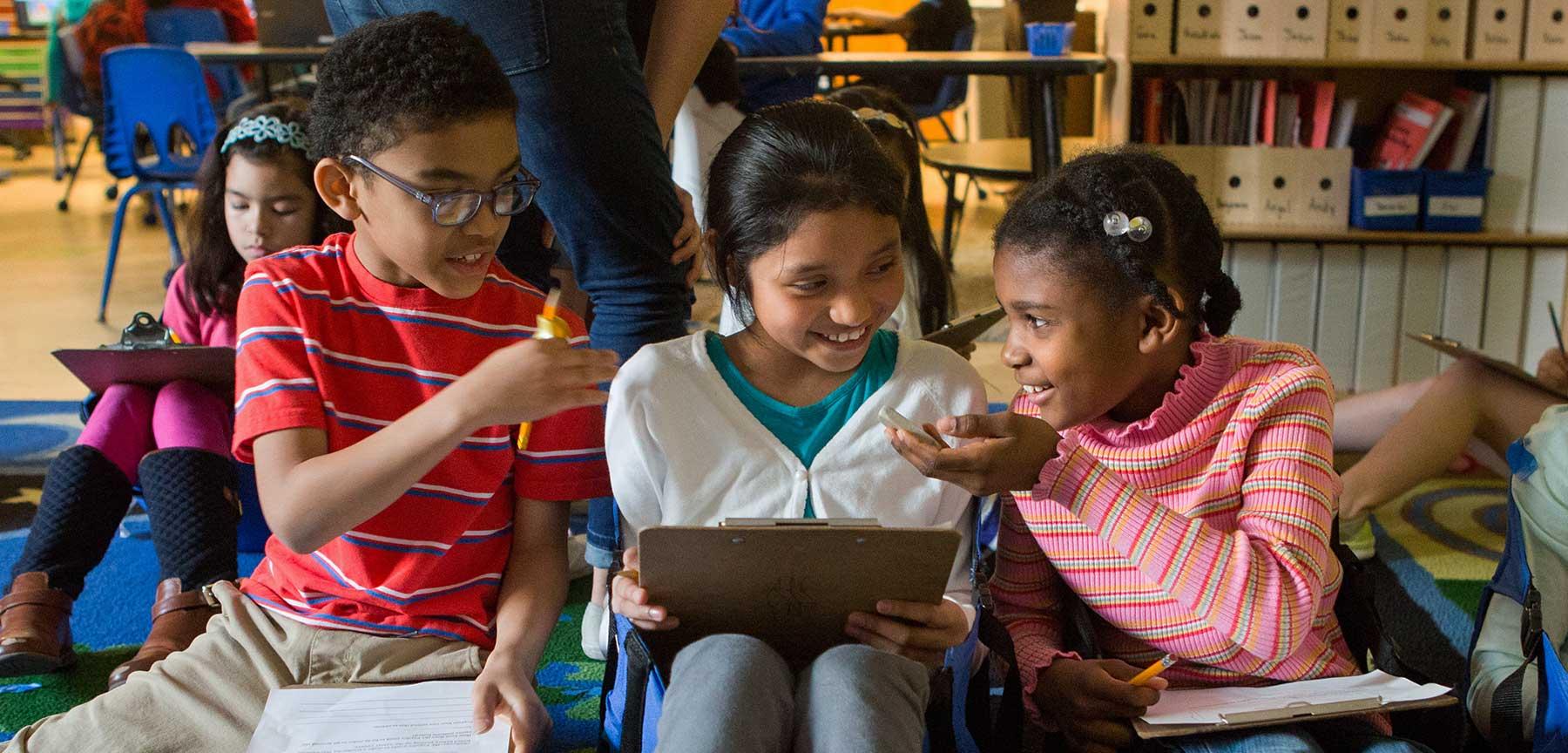 https://forms.gle/crxjiF7vz9PVk2dB6
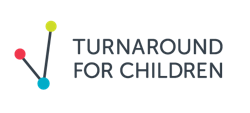 Bringing the Whole Child Into Your LCAPTurnaround for Children is offering a free one hour workshop to help districts understand and plan for integrated social, emotional and academic supports for students. Participants will discover the latest education and neuroscience research, explore practical and actionable strategies and tools, and share ideas about incorporating Whole Child design into their district’s plans.  Two options for dates: Wednesday, February 24th - 3 to 4 pmThursday, March 4 - 10 to 11 amPresenters: Katie Brackenridge and Gretchen LiveseyQuestions: Contact Kbrackenridge@tfcusa.org
To Register: 
https://forms.gle/RXpnxm414hi8xJ4SA
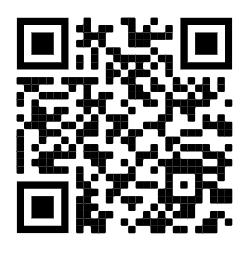 EL RISE! Workshop
Upcoming  
English Learner Roadmap 
Aligned 
LCAP Toolkit Workshops

Link to flyer: https://bit.ly/3cXS2EX
[Speaker Notes: This interactive workshop will help LEA teams design an LCAP that is aligned to the CA English Learner Roadmap policy and focuses on identifying actions, services, programs, and resources that ensure equitable opportunities and outcomes for English Learners. The training will also help LEA teams to identify the Dashboard data and how to use the additional features to focus on the achievement of ELs, and more effectively understand the achievement and status of their ELs.]
Upcoming Webinars
Tuesdays @ 2
Thursdays @ 3
2/11: The CA School Dashboard Local Indicator Process for 2021-22
2/18: Data and the LCAP, Part 2
22
Questions
If you have any questions, please contact the Local Agency Systems Support Office at LCFF@cde.ca.gov  

Tuesdays @ 2 webpage: https://www.cde.ca.gov/fg/aa/lc/tuesdaysat2.asp
23